Mata Kuliah	: Kalkulus
Kode		: CVL-101
SKS		: 3 SKS
Limit Fungsi
Pertemuan – 4
Kemampuan Akhir yang Diharapkan
Mahasiswa mampu menjelaskan arti fungsi kontinu
Mahasiswa mampu menentukan kekontinuan fungsi
Kekontinuan Fungsi



Dengan kata lain, suatu fungsi kontinu apabila terpenuhi 3 hal berikut ini :
              ada
f(c) ada (yakni c berada dalam domain f)
dan
Apabila f terdefinisi pada suatu selang terbuka yang mengandung c, maka kita menyatakan bahwa f kontinu di c jika
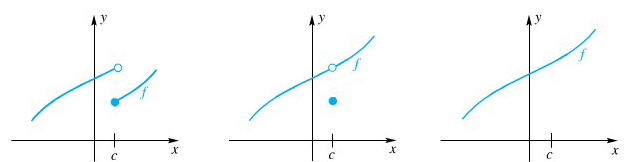 tidak ada
ada
Kekontinuan Fungsi
Contoh : 
Andaikan f(x) = (x2 – 4)/(x – 2), x ≠2. Bagaimana seharusnya f didefinisikan di x = 2 agar kontinu di titik itu?
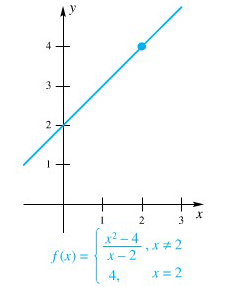 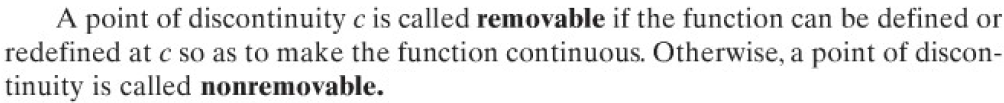 Kekontinuan Fungsi
Teorema A (Kekontinuan Fungsi Polinomial dan Rasional)
Fungsi polinom kontinu di setiap bilangan real c. Fungsi rasional kontinu di setiap bilangan real c dalam domainnya, kecuali pada titik yang membuat penyebut menjadi nol
Teorema B (Kekontinuan Nilai Mutlak dan Fungsi Akar ke-n)
Fungsi nilai mutlak adalah kontinu di setiap bilangan real c. Jika n ganjil, fungsi akar ke-n kontinu di setiap bilangan real c; jika n genap, fungsi ini kontinu di setiap bilangan real positif c.
Kekontinuan Fungsi



Contoh : 
Pada bilangan-bilangan berapa saja F(x) berikut kontinu
Teorema C 
Jika f dan g kontinu, maka demikian pula halnya dengan kf, f+g, f – g, f∙g, f/g (asalkan g(c)≠0), fn dan n√f (asalkan f(c) > 0 jika n genap)
Teorema D 
Fungsi sinus dan cosinus adalah kontinu di setiap bilangan real c. Fungsi tan x, cot x, sec x, dan csc x kontinu di setiap bilangan real c dalam domainnya
Kekontinuan Fungsi




Contoh :
Perlihatkan bahwa h(x) = │x2 – 3x + 6│ kontinu di setiap bilangan real
Perlihatkan bahwa g(x) kontinu kecuali di 3 dan –2
Teorema E (Teorema Limit Komposisi) 
Jika                          , dan jika f kontinu di L, maka 


Khususnya jika g kontinu di g(c), maka fungsi komposisi f◦g kontinu di c.
Kekontinuan Fungsi






Contoh :
Dengan menggunakan definisi di atas, uraikan sifat kekontinuan dari fungsi dari grafik berikut.
Kekontinuan Pada Interval
Fungsi f adalah kontinu dari kanan di a, jika                            , dan kontinu dari kiri di b jika 

Kita katakan f kontinu pada suatu interval terbuka jika f kontinu pada tiap titik di interval itu. Fungsi f kontinu pada interval tertutup [a,b] jika kontinu pada (a,b) dan kontinu dari kanan di a serta kontinu dari kiri di b
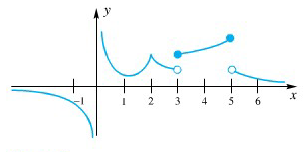 Kekontinuan Fungsi
Teorema F (Teorema Nilai Antara) 
Jika f kontinu pada [a,b] dan jika W sebuah bilangan antara f(a) dan f(b), maka terdapat sebuah bilangan c di antara a dan b sedemikian sehingga f(c) = W
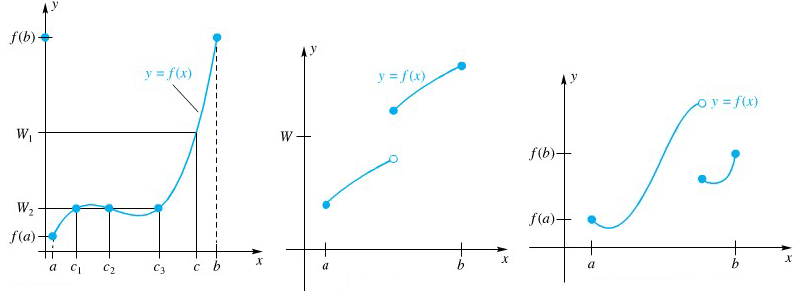 Tak kontinu, meskipun sifat nilai antara berlaku
Tak kontinu, sifat nilai antara tidak berlaku
Problem Set 1.6 No. 1 - 15